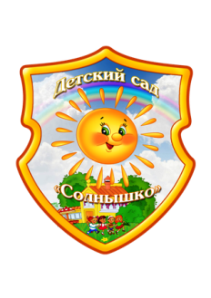 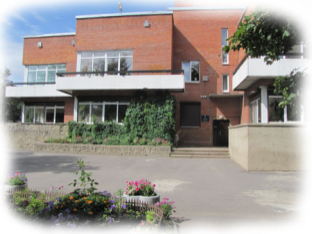 Государственное бюджетное дошкольное образовательное учреждение детский сад № 4 комбинированного вида 
Кронштадтского района Санкт-Петербурга
В кабинете учителя-дефектолога
 Тельновой Светланы Анатольевны
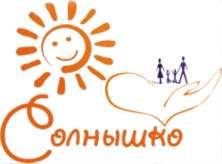 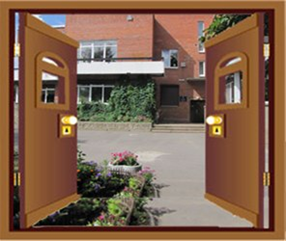 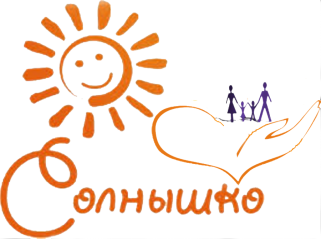 Использование технологий деятельностного типа
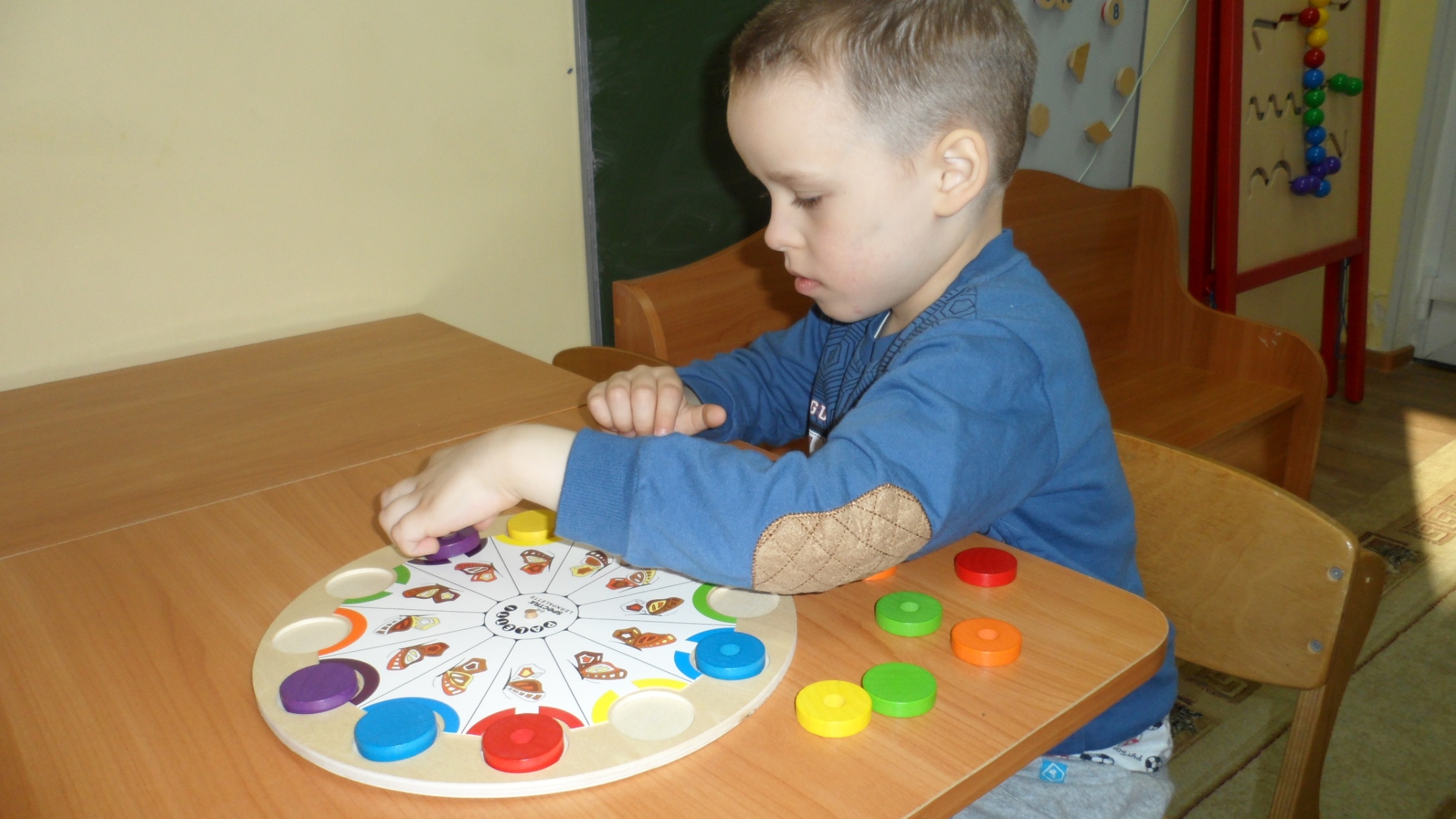 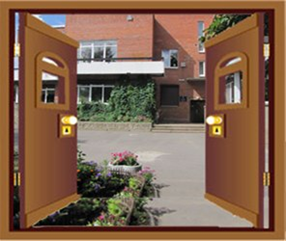 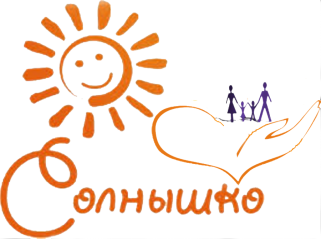 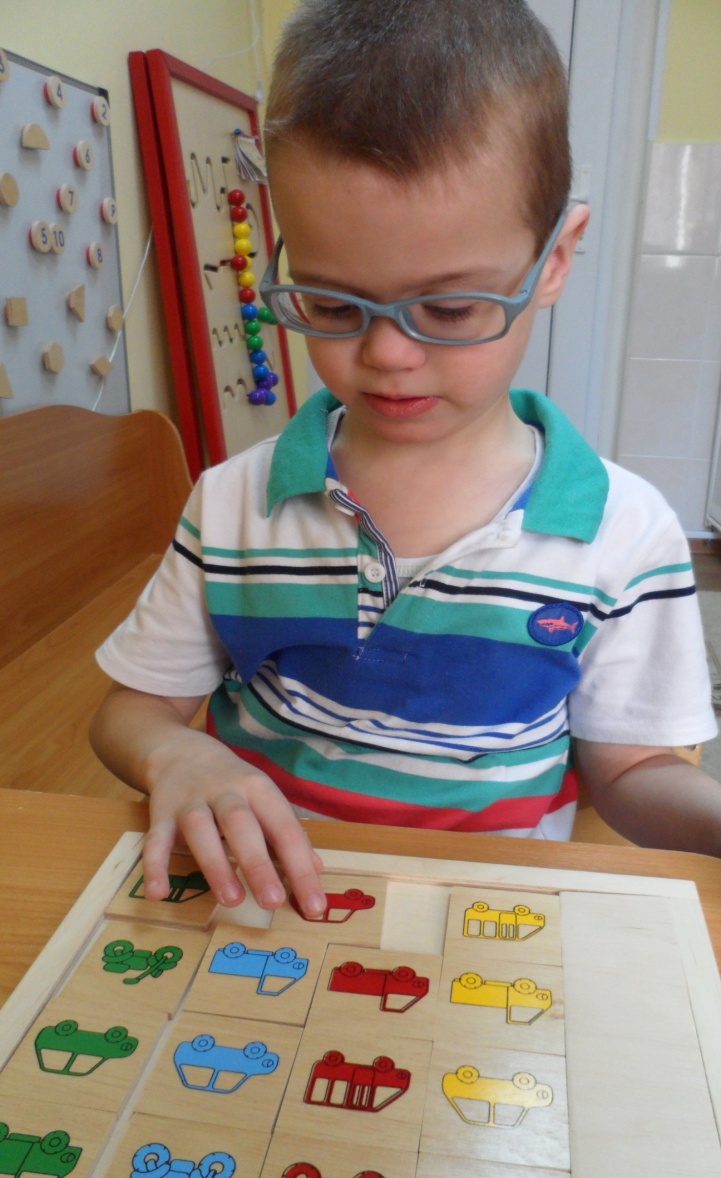 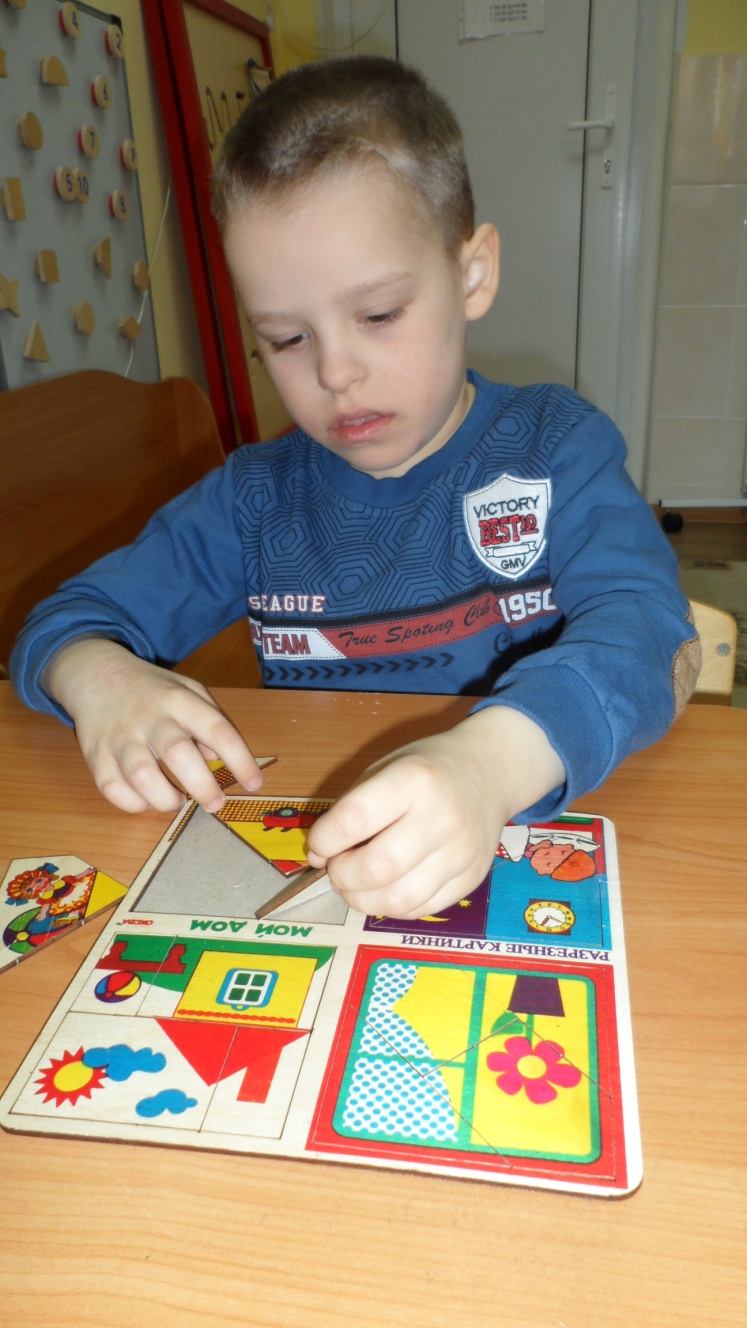 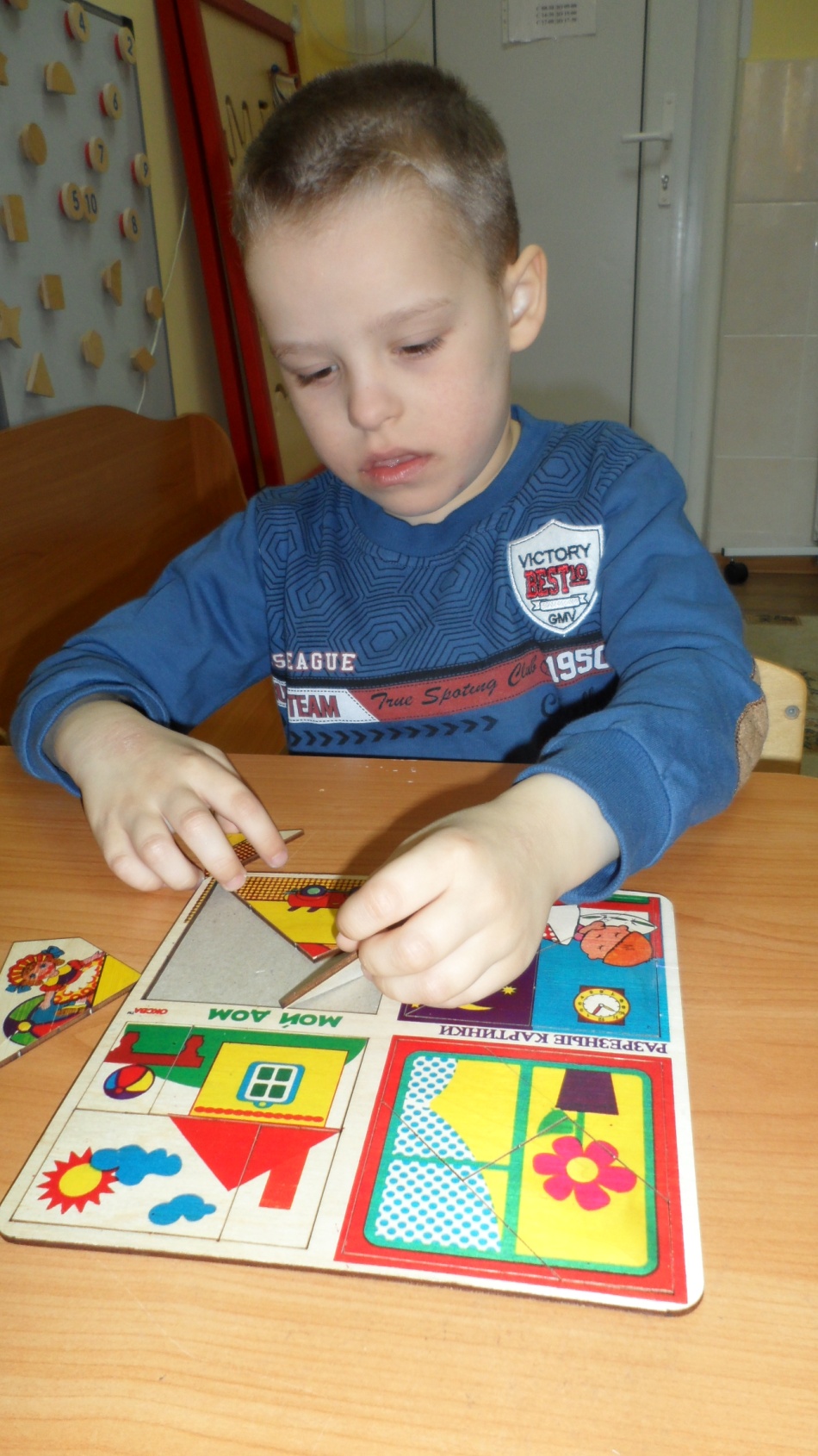 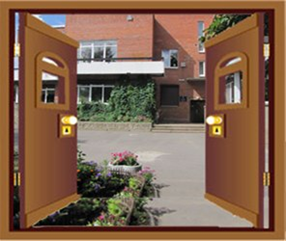 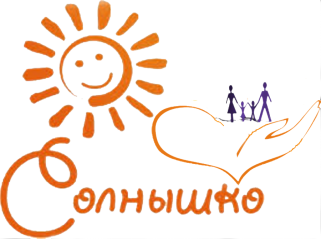 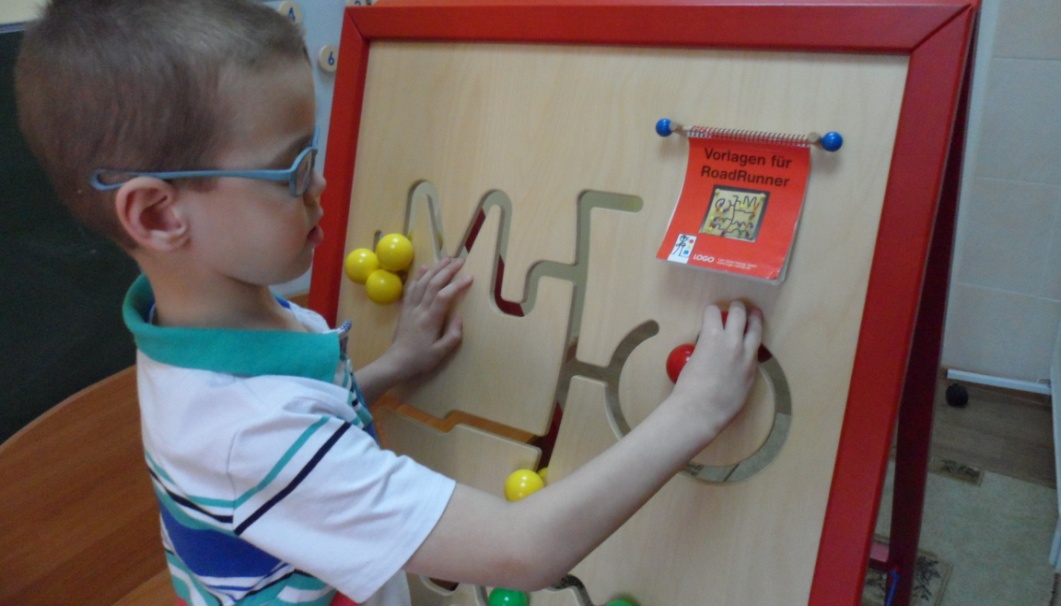 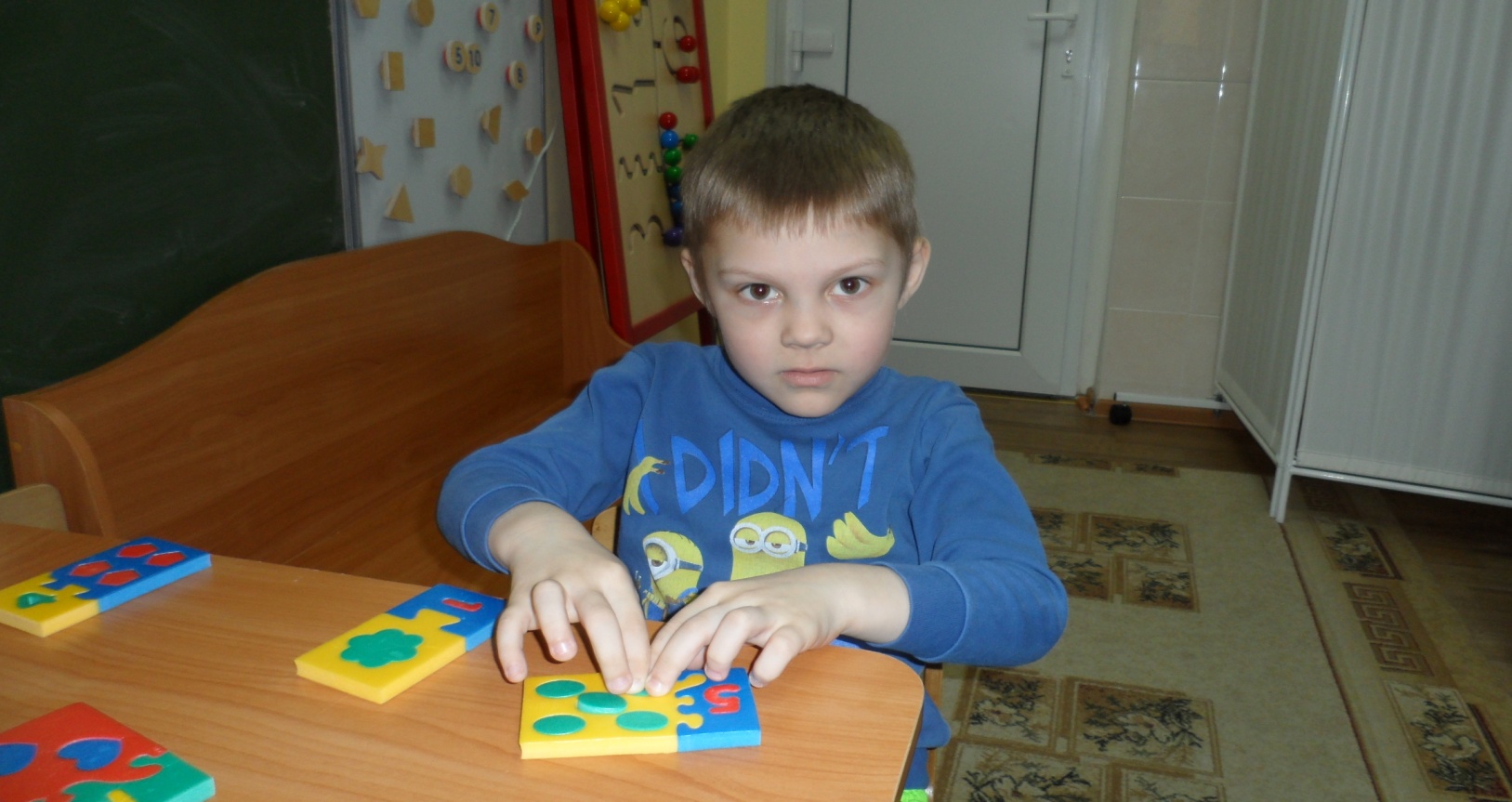 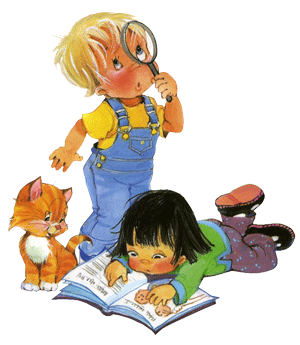 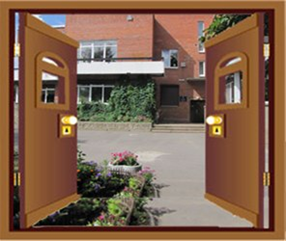 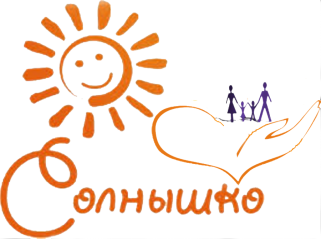 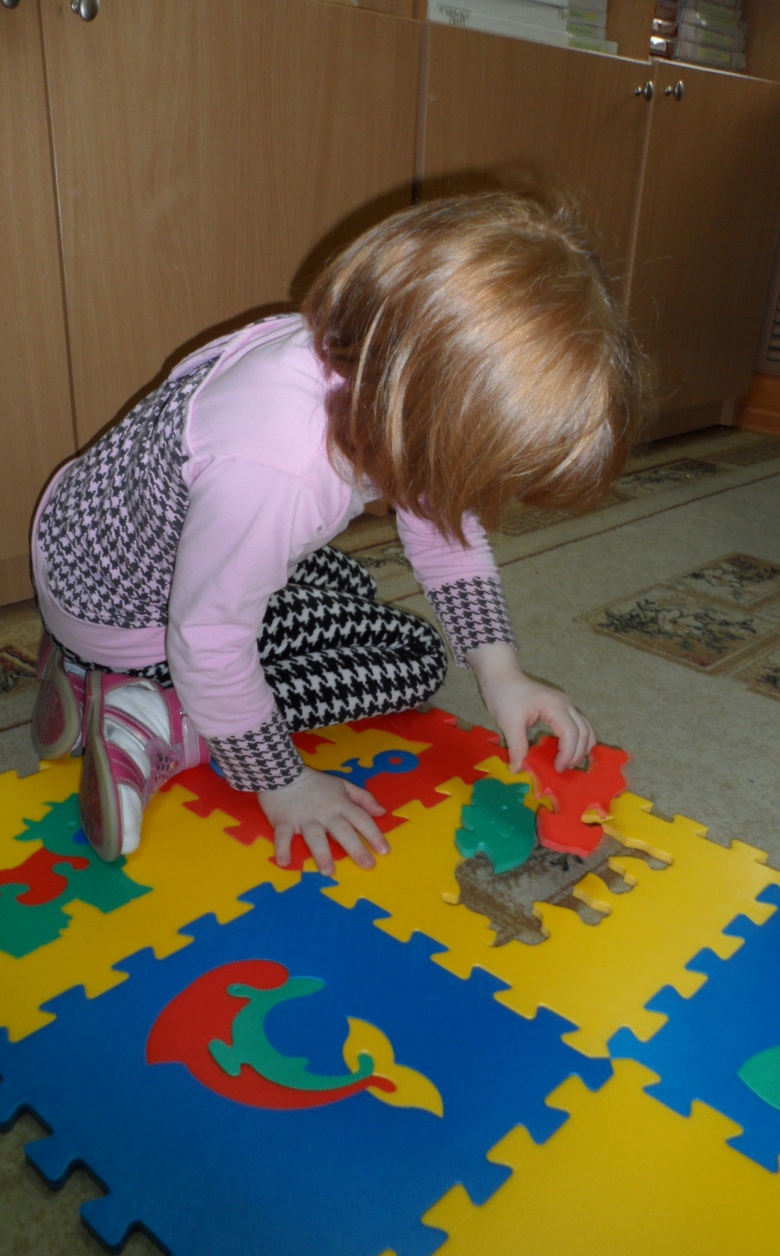 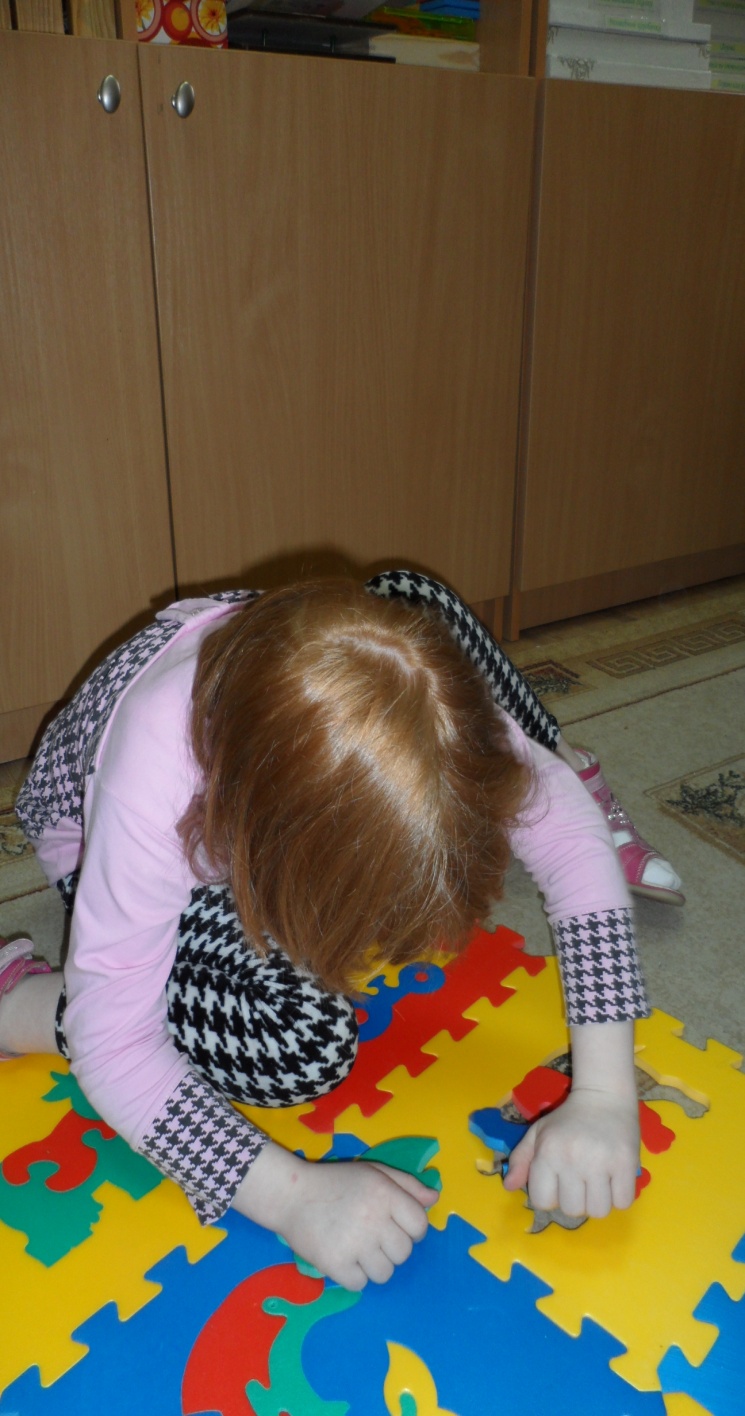 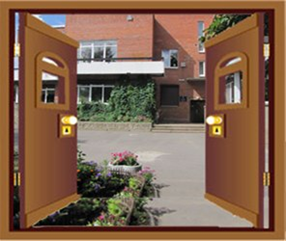 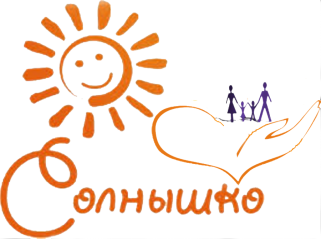 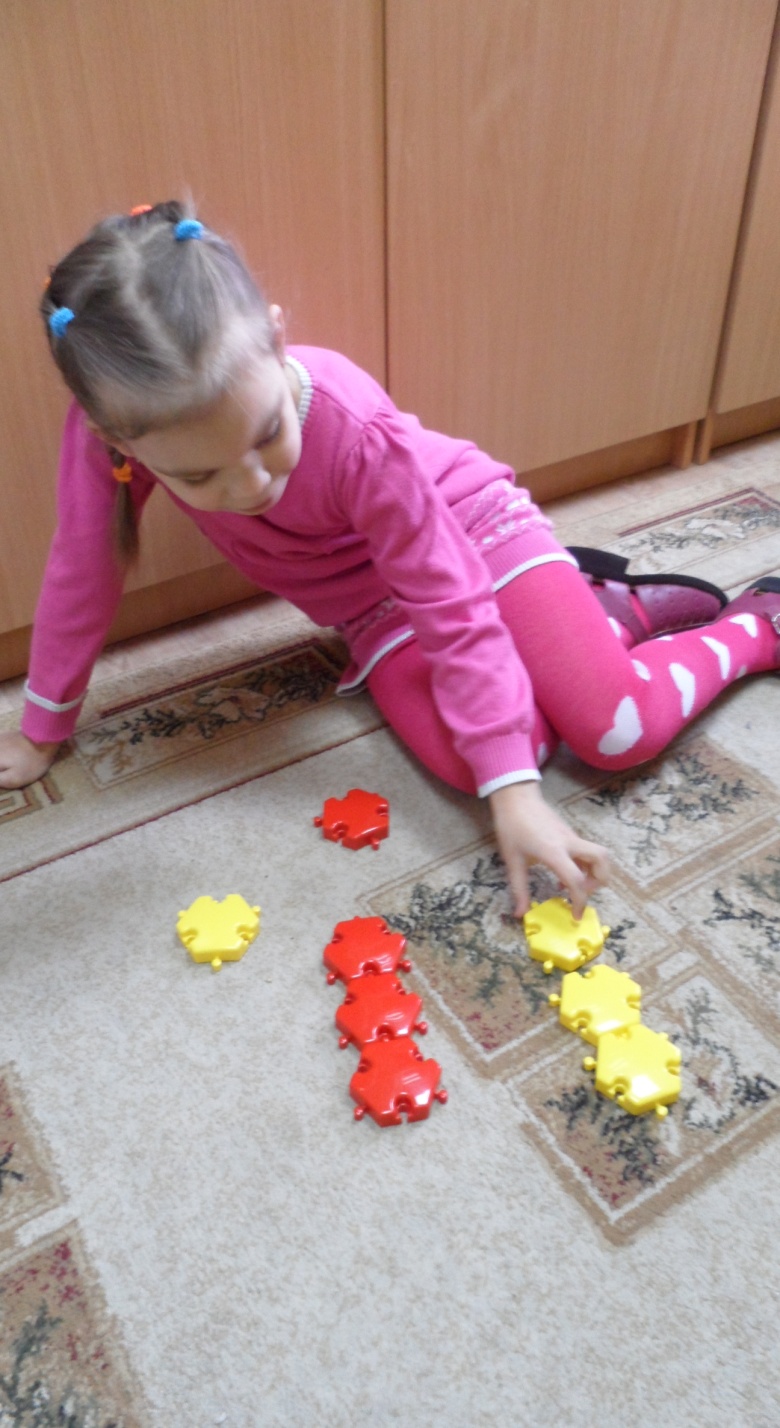 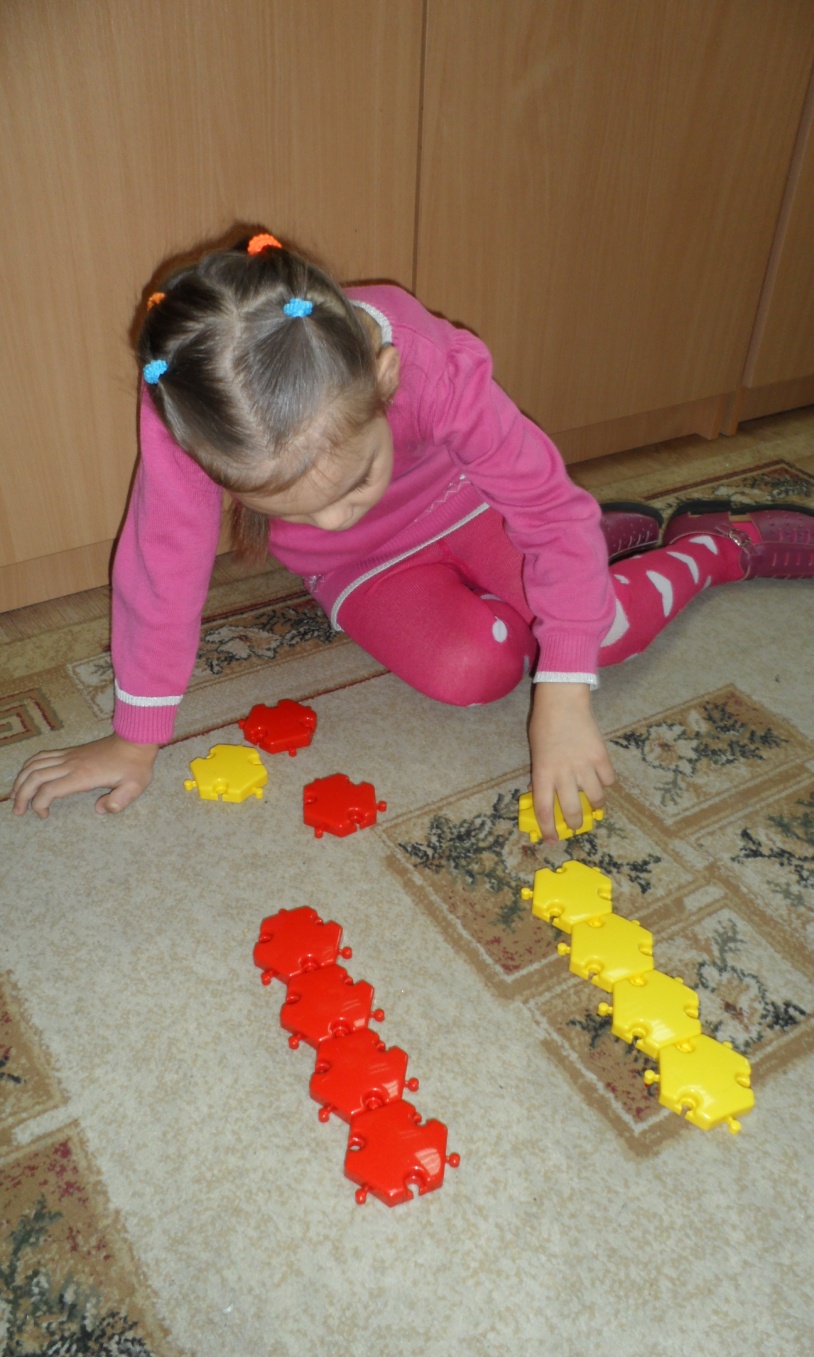 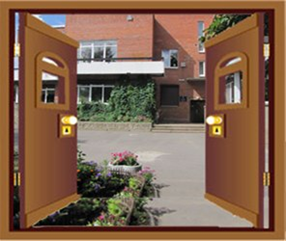 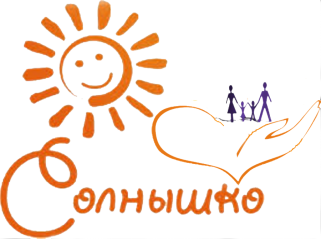 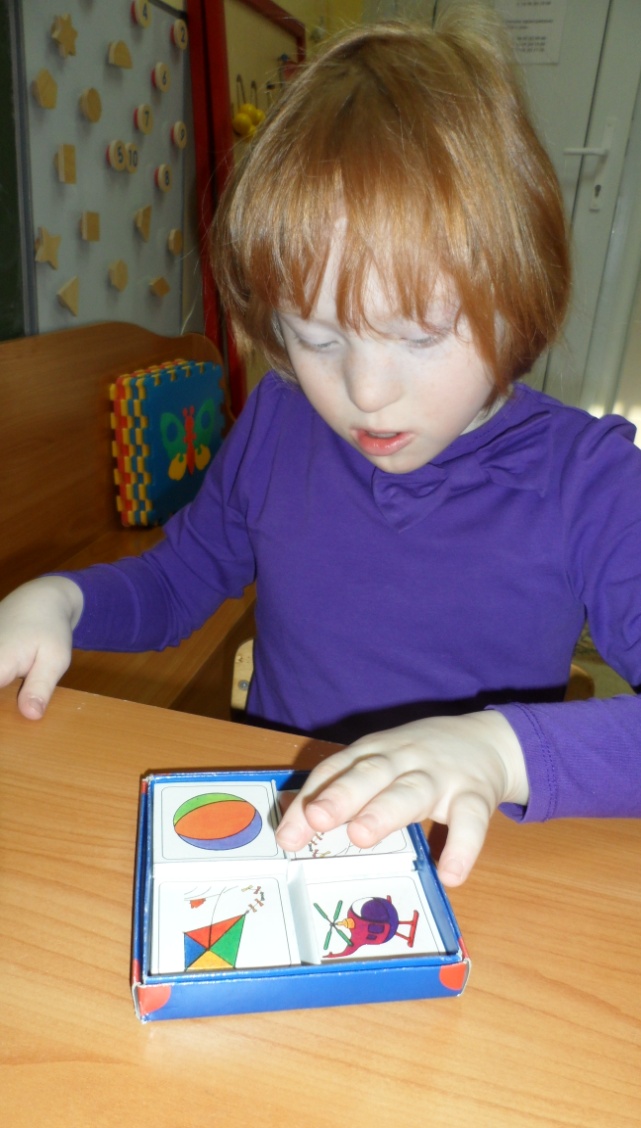 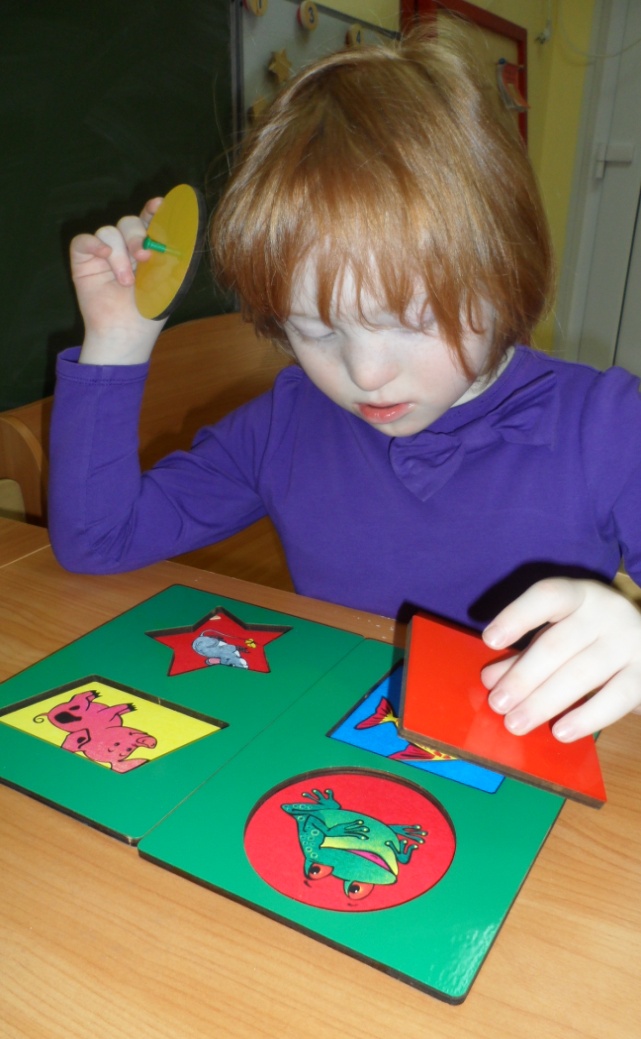 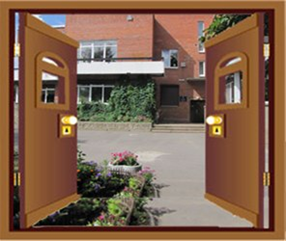 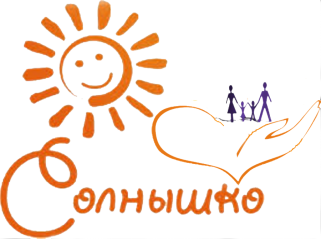 Использование традиционных заданий и упражнений
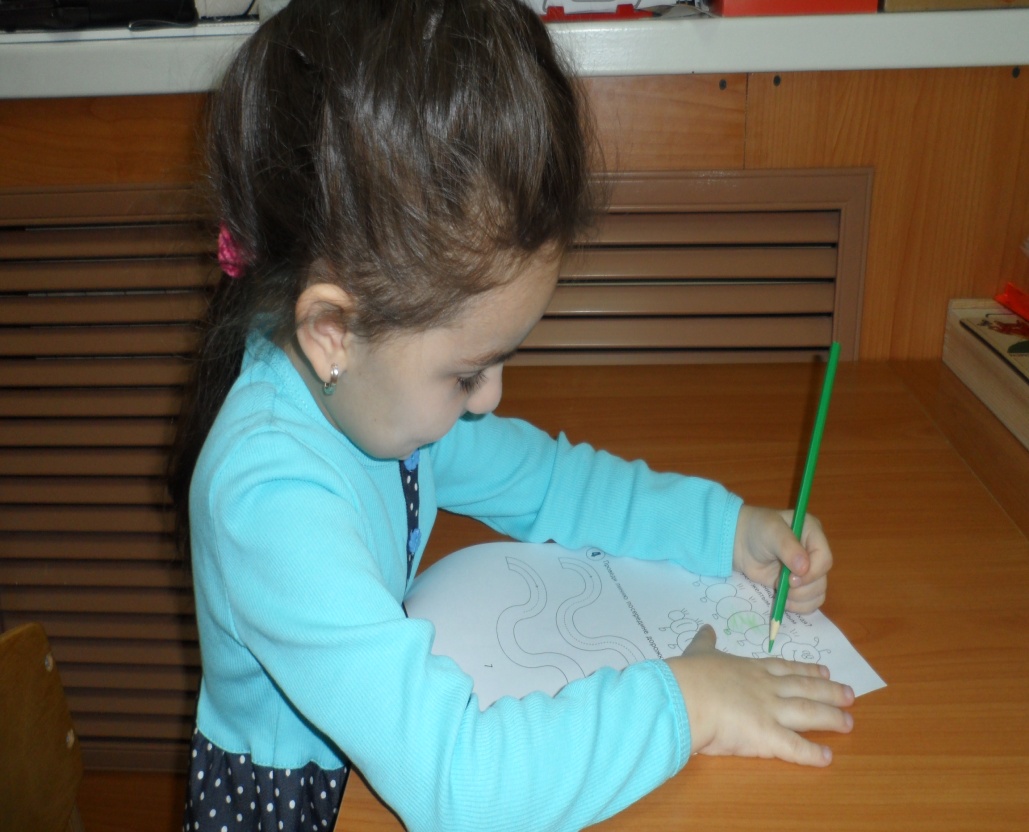 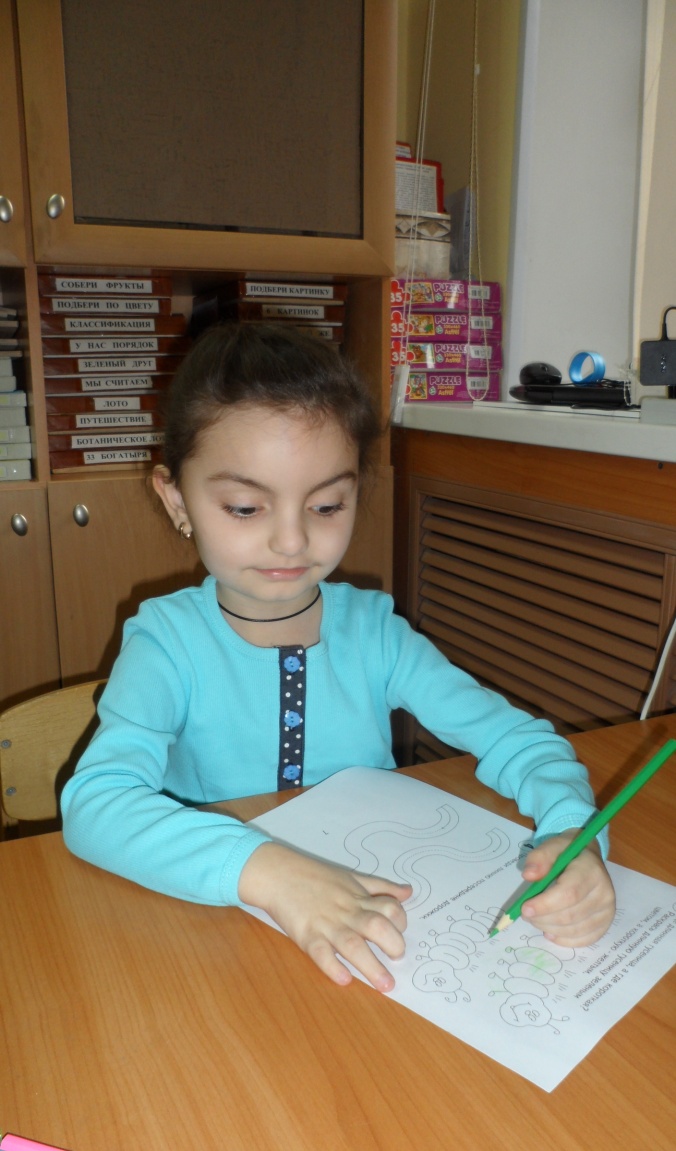 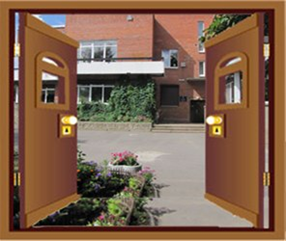 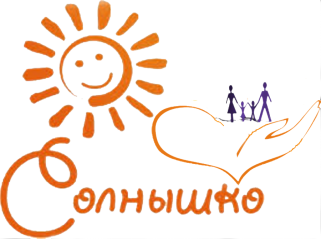 Использование 
информационно-коммуникационных 
технологий
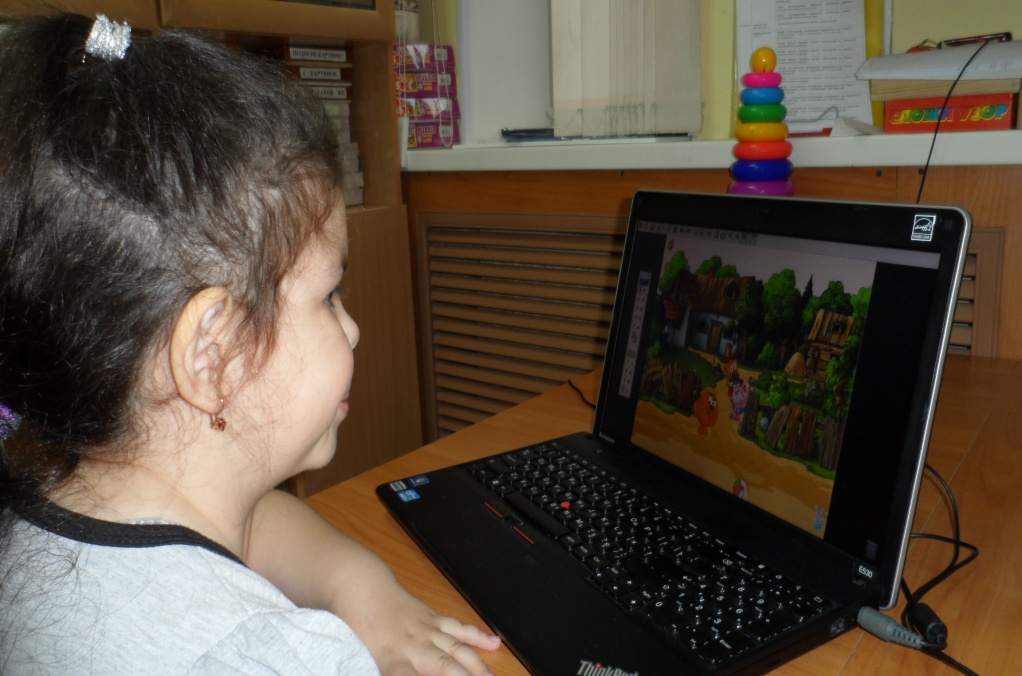 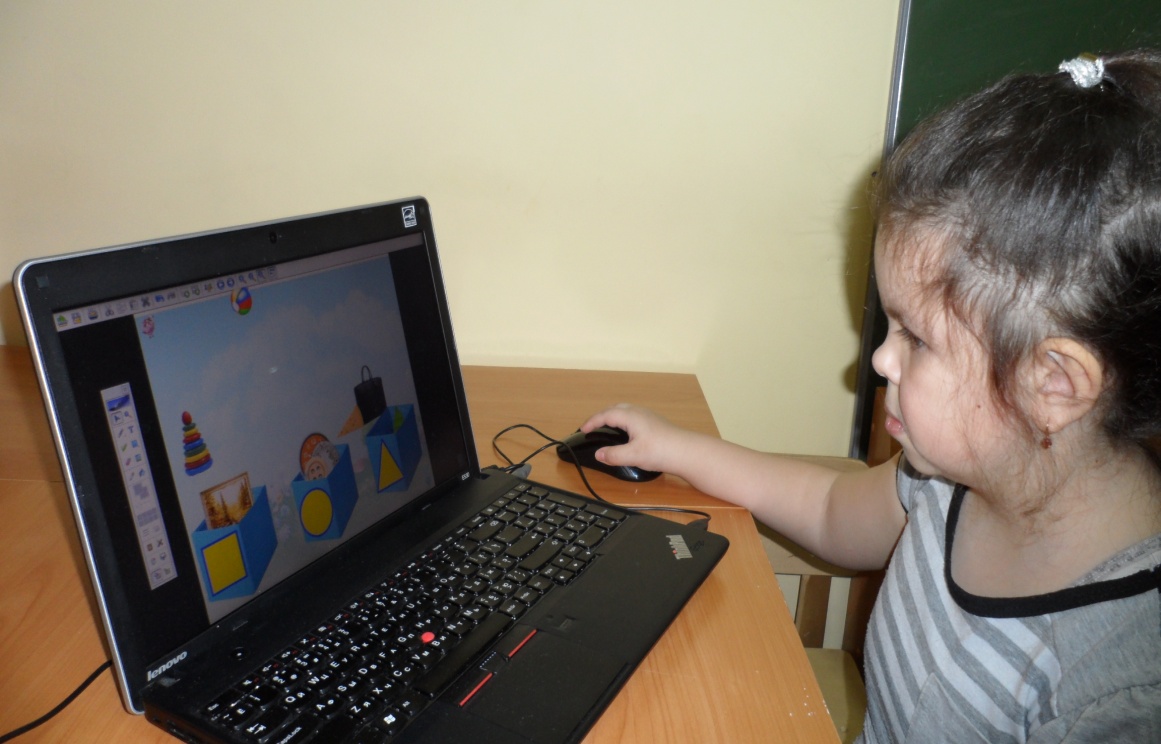 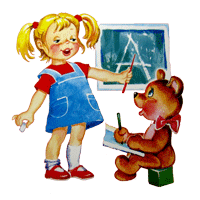 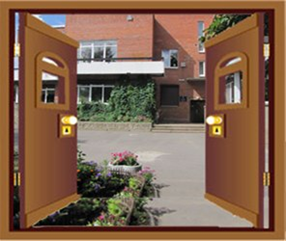 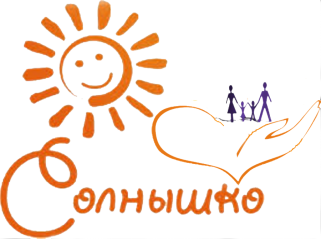 Всегда   рада   Вам помочь!
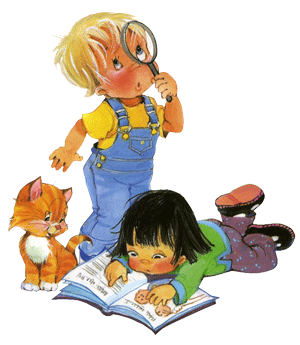 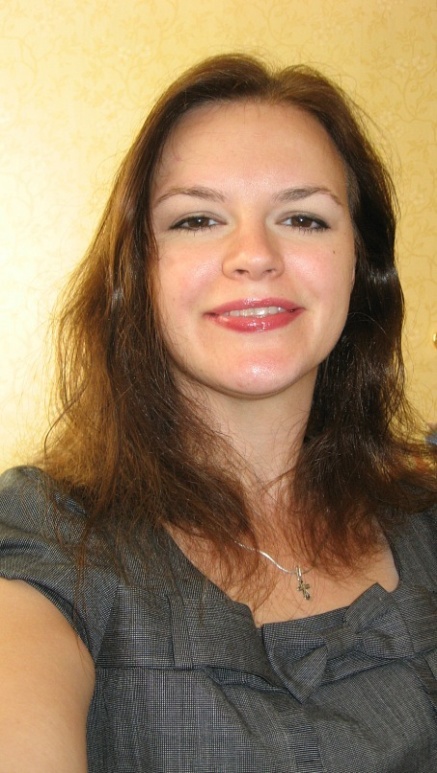